So, Why Single Payer?
Susan Rogers, MD, FACP
October 30, 2015
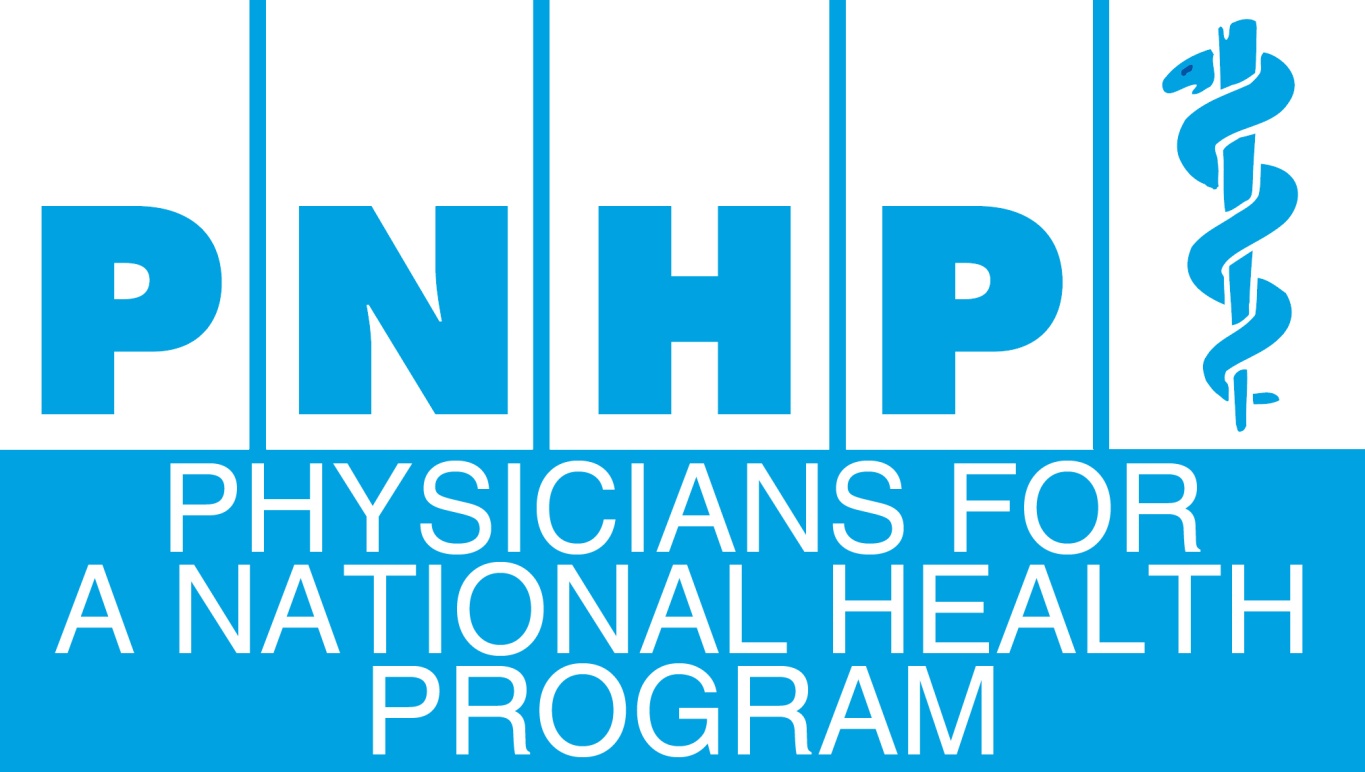 No Disclosures
Identify the problems that exist with our current health care system

Describe how a single payer/universal health care/medicare for all health care system would address current problems

Understand why the current proposed health care reform (ACA) will not solve the problems
Purpose of Health Insurance
Protect financial assets in the face of illness

Improve access to care

Protect health
Four major types of ‘health care delivery systems’ currently in the US

Working people under 65 y/o similar to Germany, France or Japan where the worker and employer share the premium to a private insurance comp

Older than 65 y/o similar to Canada or Sweden, Medicare

Native Americans, veterans, military similar to Cuba with govt bldgs and govt employees

Uninsured we are like Cambodia, or rural India or any other third world country
[Speaker Notes: Model for socialized medicine: British NHS, American VA Health System
Model for Single-Payer: Canada, Taiwan, Denmark, Sweden, American Medicare]
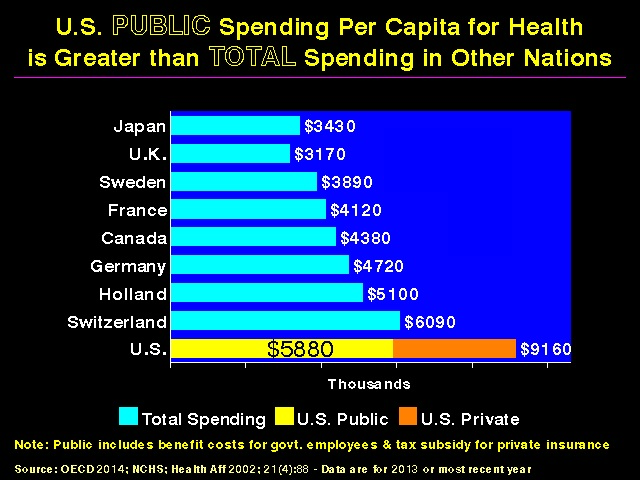 Life Expectancy
Years
Note: Data are for 2012 or most recent year available
Source: OECD, 2014
Infant MortalityDeaths in First Year of Life Per 1,000 Live Births
Note: Data are for 2012 or most recent year available
Source: OECD, 2014
Maternal MortalityDeaths per 100,000 Live Births
Note: Data are for 2012 or most recent year 
Source OECD, 2014
available
Source: OECD, 2014
Smoking PrevalencePercent of population over age 15 who smoke daily
Note: Data are for 2012 or most recent year 
Source  OECD, 2014
available
Source: OECD, 2014
Percent ElderlyPercent of population over age 64
Note: Data are for 2013 or most recent 
Source  OECD, 2014
year available
Source: OECD, 2014
Physician Visits per Capita
Note: Data are for 2012 or most recent year available
Source  OECD 2013

Source: OECD, 2014
Nurses per 1,000 Population
Note: Data are for “professionally active nurses” 
for 2012 or most recent year available. 
Source: OECD, 2014
Stem Cell Marrow Transplants
Transplants per million population
Note: Data are for 2012 or most recent year available
Source: OECD, 2014
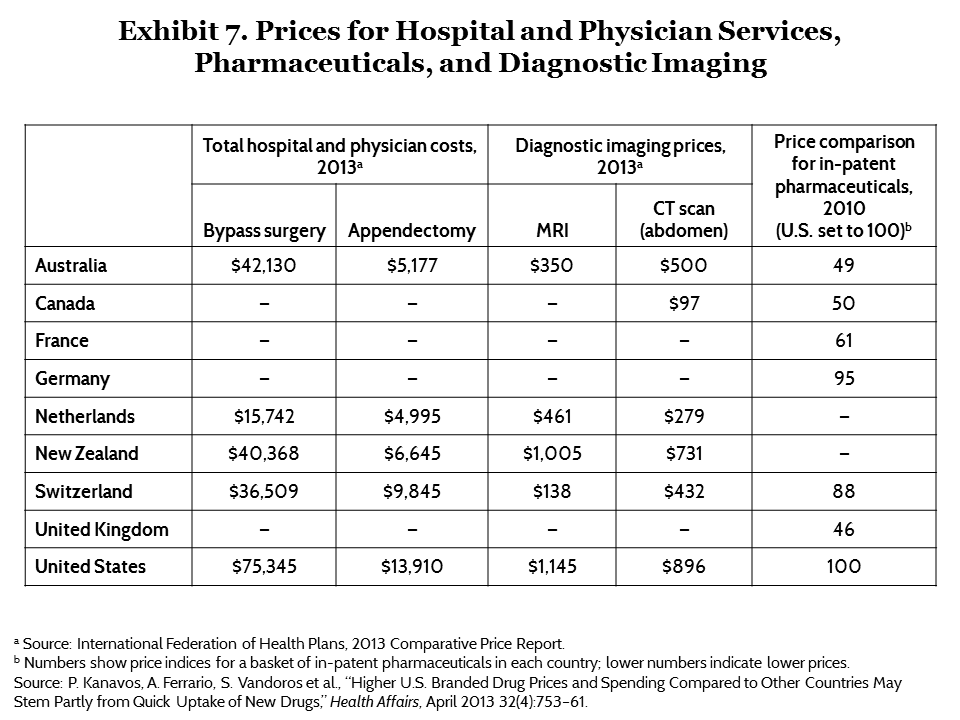 CHALLENGES
ACCESS

CHOICE

BENEFITS

QUALITY

COSTS
ACCESS
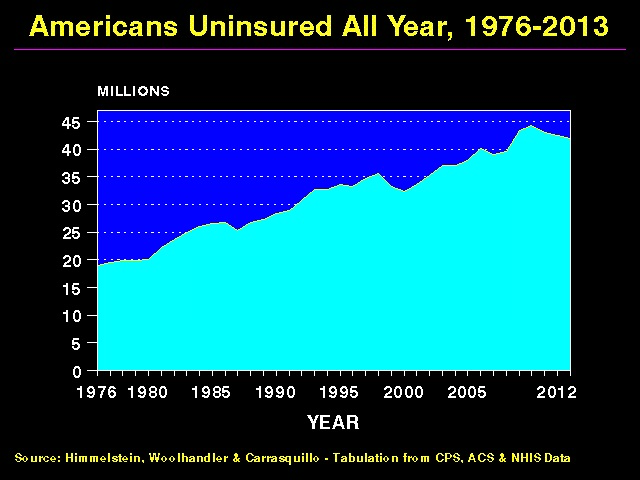 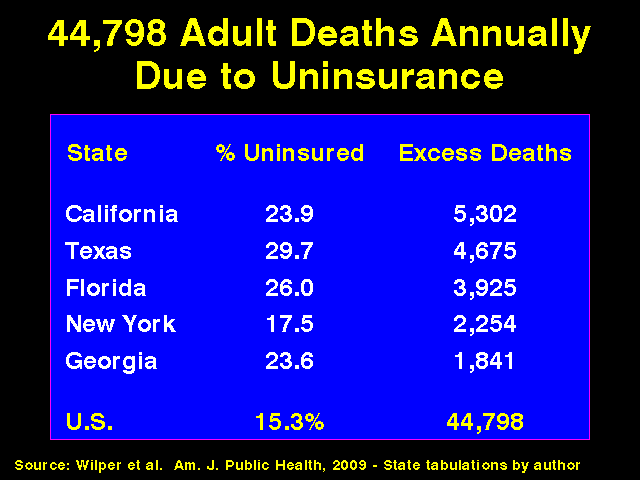 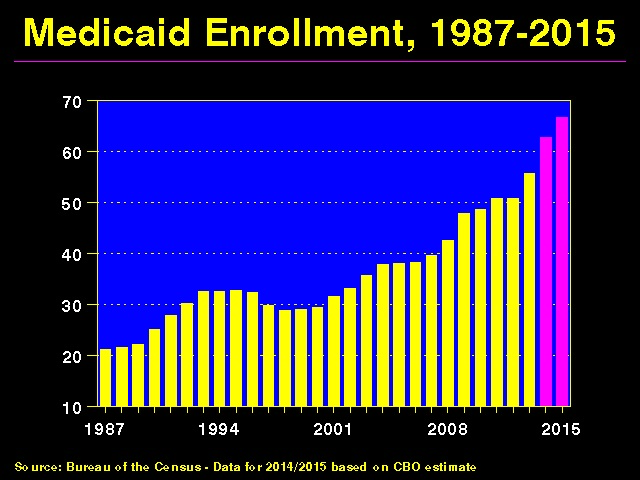 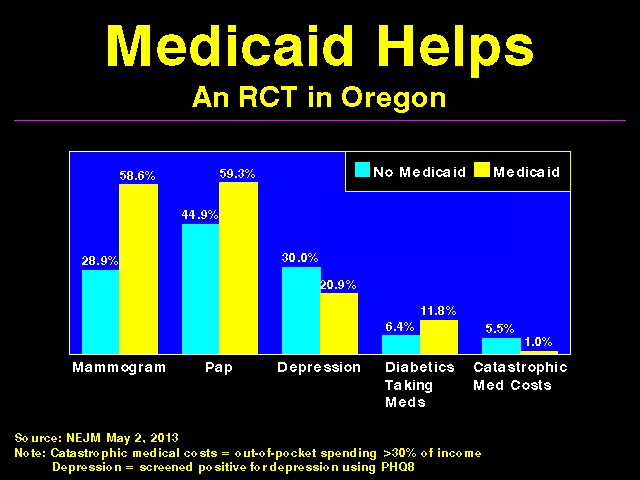 Many Specialists Won’t See Kids With Medicaid
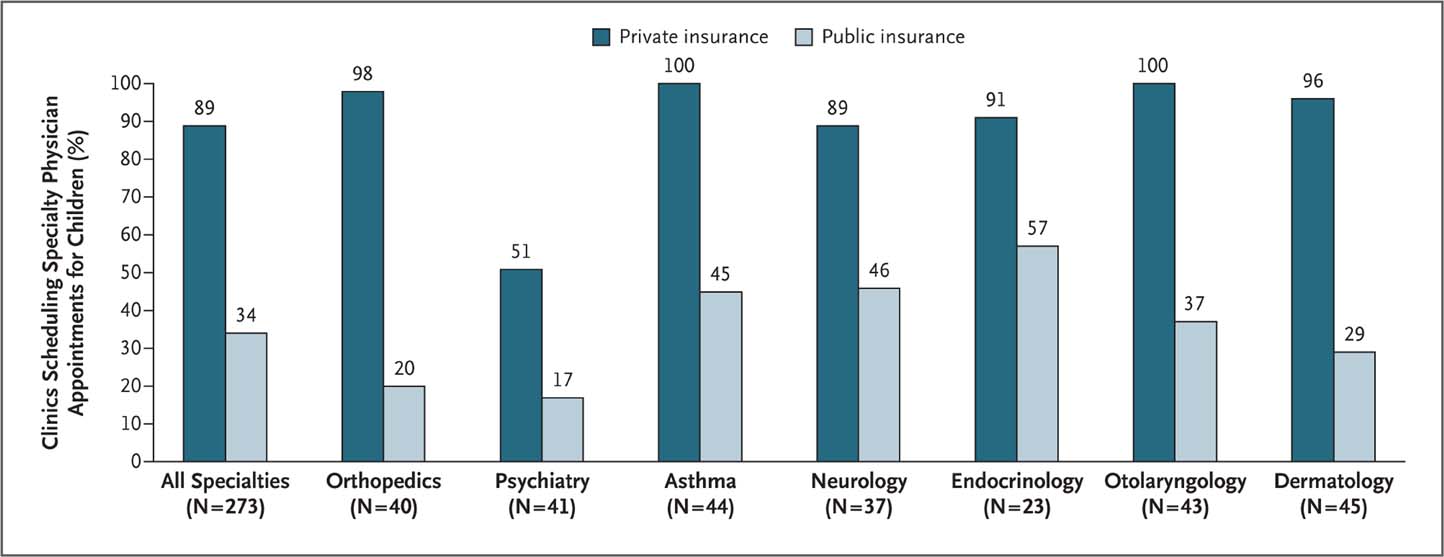 Bisgaier J, Rhodes KV. N Engl J Med 2011;364:2324-2333
HEALTH INSURANCE REFORM (ACA)
Mandates purchase of private HI (2014) – THIS 
         HAS BEEN DELAYED 


Subsidizes premiums up to  400% FPL
	
	Expands Medicaid eligibility to 138% FPL 
   

Insurance market reforms:  Coverage up to
    age 26; no pre-existing condition exclusions;
    no annual/lifetime limits
Millions Will Remain Uninsured…
Millions
Note: The uninsured include about 5 million undocumented immigrants. 
Source: Congressional Budget Office
SINGLE PAYERMEDICARE FOR ALL
Automatic enrollment 

Federal guarantee

All residents of the United States

        “Everybody in, nobody out”
CHOICE
THERE ISRESTRICTED CHOICE WITH PRIVATE HEALTH INSURANCE
Private health insurance limits choice to 
	the network of doctors and hospitals with 
	whom they have negotiated contracts
		
You pay more to go out of network

Impossible to determine what your plan is offering or what services are covered

Less than half of those employed have choice of insurance plans
http://nypost.com/2014/03/19/nations-elite-cancer-hospitals-off-limits-under obamacare/
HEALTH INSURANCE REFORM (ACA)
Creation of HI Exchanges Expands Choice 
For only a Few

Enrollment is limited to those in the individual and small group market

Market-place of private HI plans

State-based,  but  no standard national plan
Single PayerMedicare for All
Expands Choice for Everyone

Not limited to a restricted network of providers, hospitals or formularies
BENEFITS
[Speaker Notes: How can you predict what benefits you will need?]
HEALTH INSURANCE REFORM (ACA)
10 essential benefits, but no standard benefit package

Eliminates co-pays and deductibles, but only on preventive services

Stipulation that health insurers have medical loss ratios (MLR) of 80-85%

No regulation of the magnitude of premiums, deductibles and co-pays – just the stipulation that benefits have an actuarial value of 60% or higher
Actuarial Value
The percentage of total average costs for covered (essential) benefits that a plan will cover 

For example, if a plan has an actuarial value of 70%, on average, you would be responsible for 30% of the costs of all covered benefits. However, you could be responsible for a higher or lower percentage of individual services, depending on what your plan actually covers
Underinsurance becomes the Norm
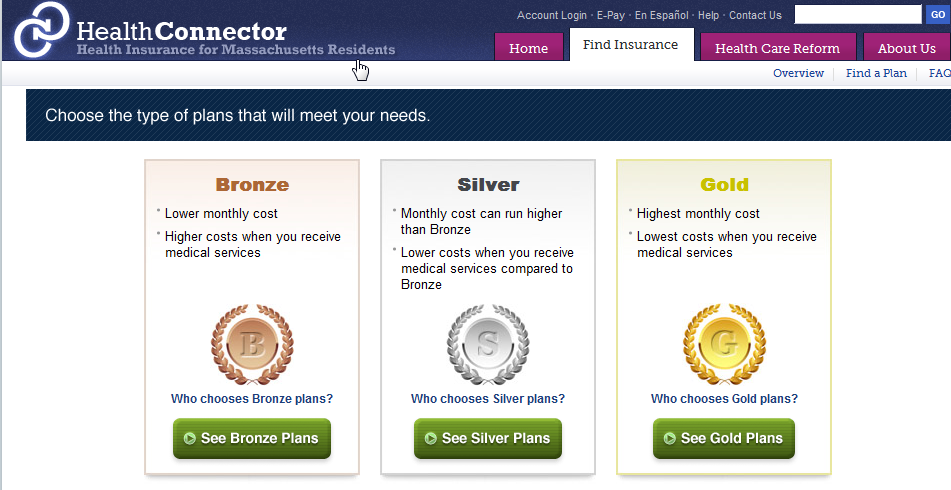 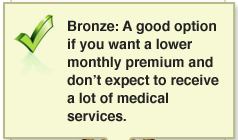 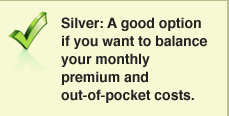 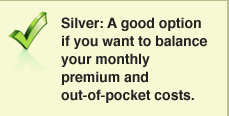 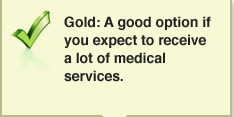 60%
70%
80%
Bankruptcy 2009
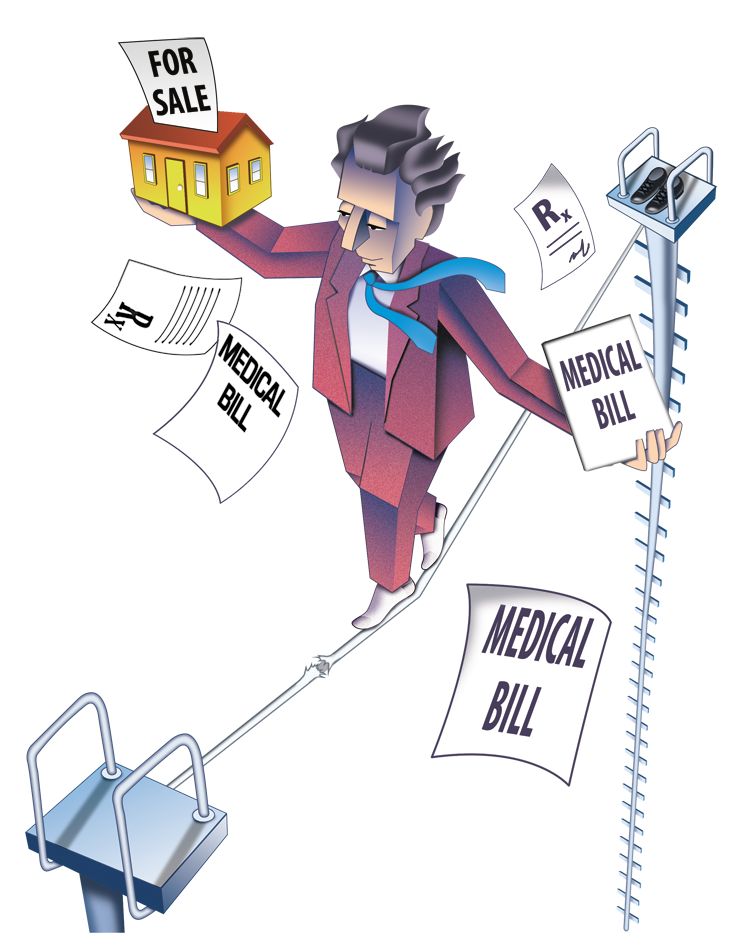 62% caused by illness                                    and medical bills
 Most were middle class,
     homeowners, college grads
 78% were insured when                                       they became ill
Himmelstein et al, American Journal
of Medicine, August 2009
Medical Debts: The Largest Share of Collection Agency Business
Khazan. Atlantic 10/8/2014. 
Based on 2013 data from Ernst & Young
Single PayerMedicare for All
Comprehensive coverage
- Preventive services
- Hospital care
- Physician services
- Dental services
- Mental health services
- Medication expenses
 Reproductive health services
 Physical/Occupational Therapy
- Home Care/Nursing home care/Long       			term  care
“All medically necessary services”
        No co-pays or deductibles
QUALITY
HEALTH INSURANCE REFORM (ACA)
Comparative Effectiveness Research (which disallows cost effectiveness research)

Innovation Center in CMS to test new payment and service delivery models (2011)

Value based purchasing – hospital payments based on quality reporting measures (2013)

P4P
         Readmission penalties (2013)
         Reduce hospital payments for hospital-acquired             conditions (2015)
Improved Quality with Single Payer
Single tiered system would foster quality by making it acceptable to everyone
System would provide continuity of care
Preventive care would be a priority
It would make possible the creation of a unified, useful and confidential EHR like the VA already has
Facilitates real health planning by putting resources where they are needed
COSTS
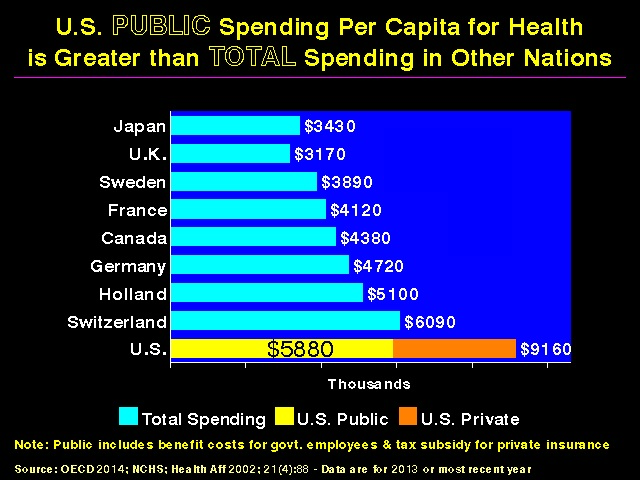 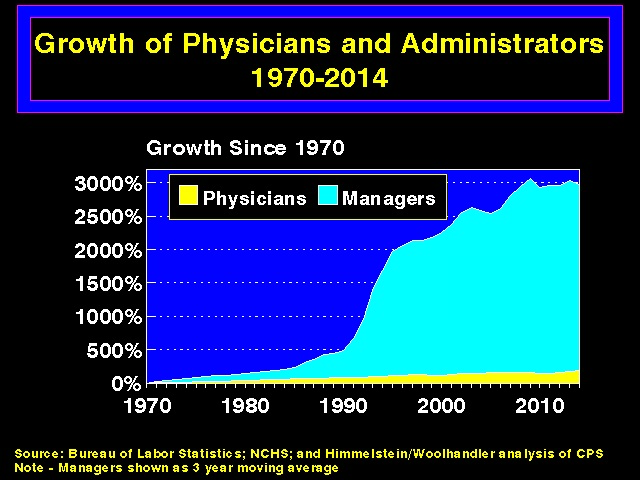 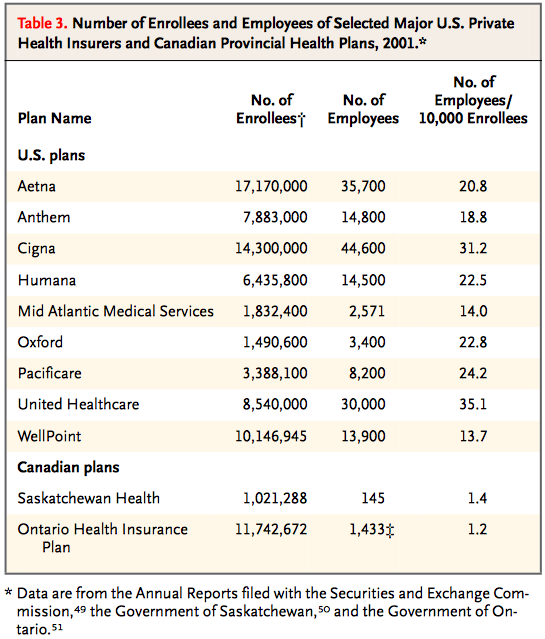 Number of administrators per enrollee
Source: Woolhandler, et al N Engl J Med 2003;349:768-75.
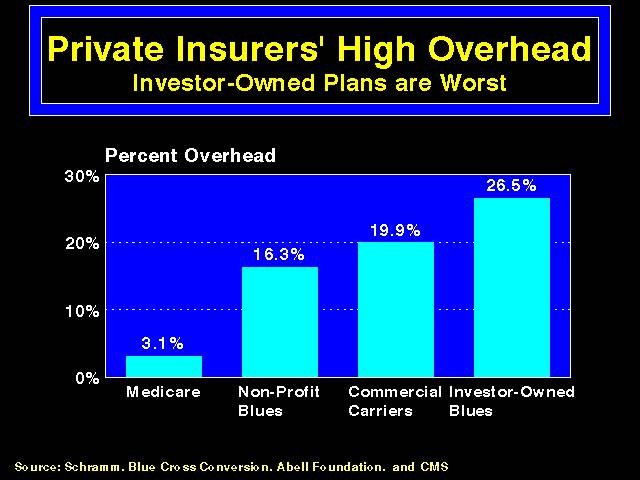 Private insurers’ High Overhead
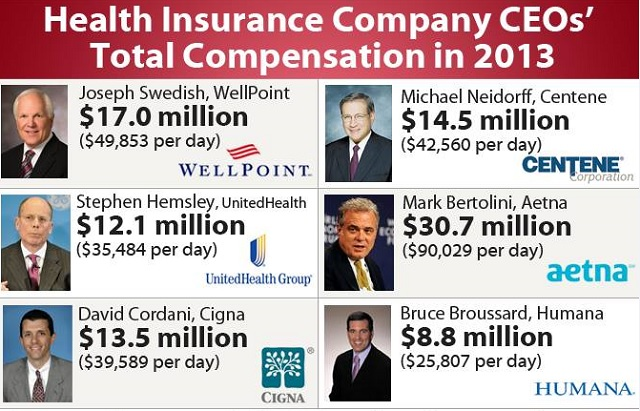 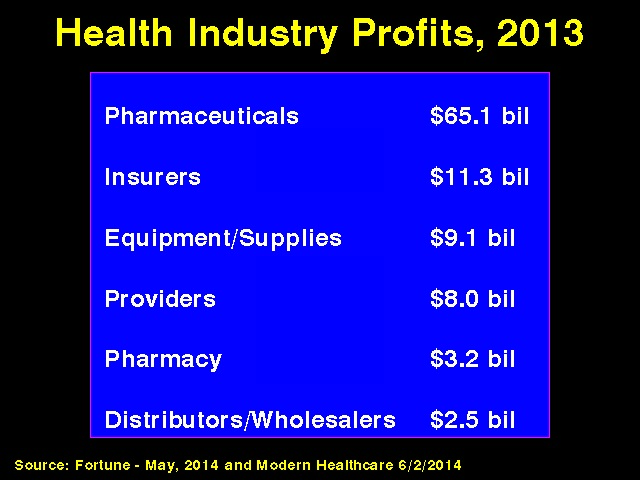 HEALTH INSURANCE REFORM (ACA)
Increased taxes
      	- Excise tax on “Cadillac” health insurance plans (2018)
	- Medicare payroll tax increase with incomes over 200K
	- 3.8% tax on investment income

2.  	Savings from Medicare
	- Advantage: ($132 bill over 10 yrs)
	- Cut DSH payments ($36 billion)
	- Cut Medicare payments to hospitals 
            ($136 bill over 10 yrs)
	- Cut payments for home care/nursing homes ($60 bill)

3.    Revenue from cracking down on fraud and abuse
HEALTH INSURANCE REFORM(ACA)
Leaves many of the undesirable features of private insurance coverage unchanged

 Employers can change coverage and plans


Employees must accept the employer plan

 Insurers can change networks

Plans for ‘market forces’ to lower cost has been   		proven to not work
What have market forces done for health care in the last 20 years?
  Increase in the number of uninsured/underinsured
      Decrease in choice of provider
      Diversion of health care resources to areas of               		profit rather than need
      Underfunding of less profitable endeavors
      Unaffordable prescription drugs, increased costs of   		technology
      Dissatisfied patients & frustrated physicians
                          AND…HIGHER COSTS !!!
The ACA’s Biggest Flaw
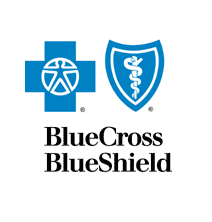 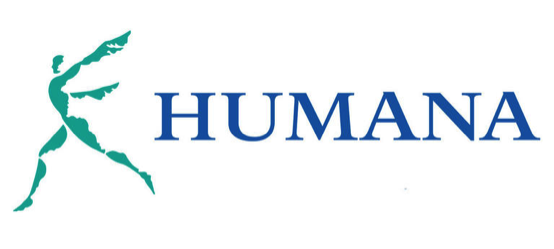 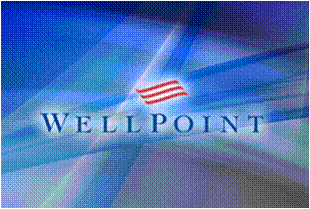 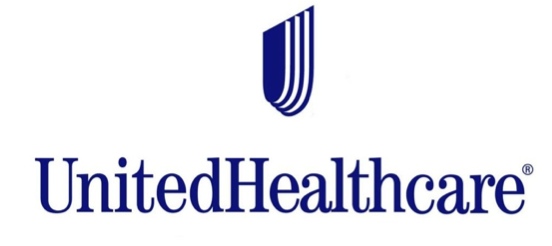 SINGLE PAYER OFFERS REAL TOOLS TO CONTAIN COSTS
Global budgeting of hospitals, similar to budgeting  for police, fire depts

Capital investment planning separate from operating costs 

Emphasis on primary care; coordination of care

Bulk purchasing of pharmaceuticals

Decrease in malpractice costs
Single PayerMedicare for All
Public funding
Graduated payroll tax instead of premiums
Corporate taxes
Income taxes
Tax on unearned income (stocks, bonds, etc)

No premiums
No overall increase in spending because of administrative savings

A publicly funded-privately delivered partnership
New Savings Exceed New Costs
$ Billions
Cover everyone 
with better benefits and save
$243 Billion
Admin costs 
to providers
Increased utilization 
(especially home health and dental)
Increased market power (pharma and devices)
Covering the uninsured
Health insurance admin
Medicaid Rate Adjustment
Gov. admin ($23B)
New Costs
New Savings
Friedman, G. Dollars & Sense. March/April 2012
How Canada Controls Costs
Low administrative costs – 1.3% of health spending vs. 31.0% in U.S.

Lump-sum, global budgets for hospitals

Stringent controls on capital spending for new buildings and equipment

Single buyer purchasing reins in drug/device prices

Low litigation and malpractice costs

Emphasis on primary care

Exclusion of private insurers - private plans overcharged U.S. Medicare by $34 billion in 2012
Source: Himmelstein & Woolhandler, Arch Intern Med, December, 2012
Lower Health Costs with NHP
United States
Health Costs as Percent of GDP
NHP Fully Implemented
Canada
Canada’s NHP Enacted
Sources: Statistics Canada; 
Canadian Inst. for Health Information;
NCHS/Commerce Department
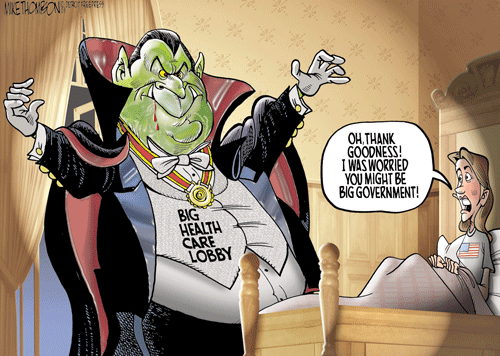 Single Payer MEDICARE FOR ALLTHE PHYSICIANS’ PROPOSAL(JAMA, August 13, 2003 P. 798-805)
Universal coverage/automatic enrollment
Low administrative costs=single payer
Comprehensive coverage without co-pays
	and deductibles 
4.	Maximum choice of Doctor, NP, Hospital
5.	Improved quality through nationwide HIT
6.	Expanded primary care 
7.	Publicly-funded/privately delivered
HR 676: U.S. National Health Care Act (“Improved & Expanded Medicare for All”)
Sponsor: Rep. John Conyers  (53 co-sponsors)
Comprehensive benefit package
Full choice of physician and hospital
No copays or deductibles
Automatic enrollment
Progressive tax financing
Costs contained through budgeting, capital planning, emphasis on primary care
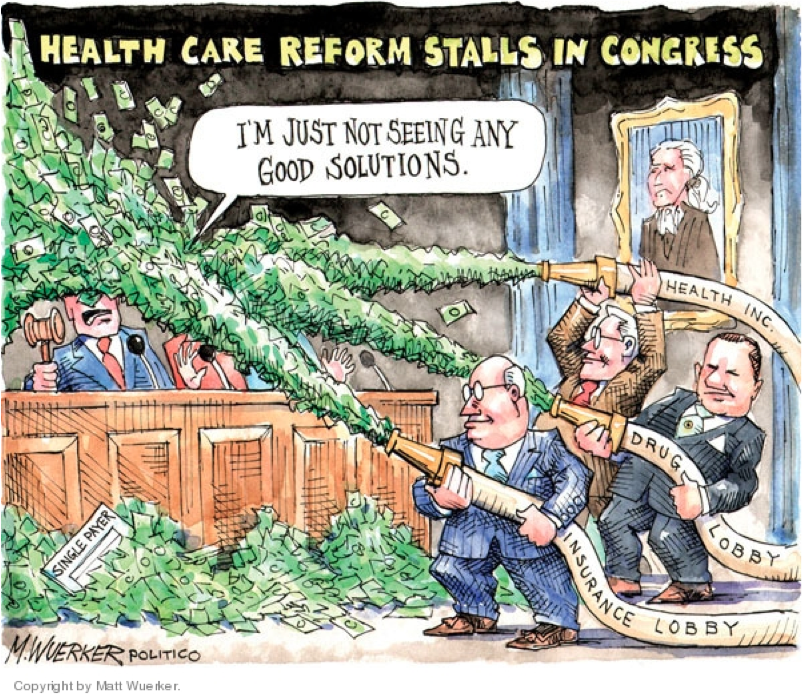 The Bottom Line
The ACA – which is based on private insurance – will not solve our problems

Single payer health insurance is the only plan that addresses all 3 goals of reform:
Access to care
Control of costs and avoidance of  personal financial disaster
Patient  choice
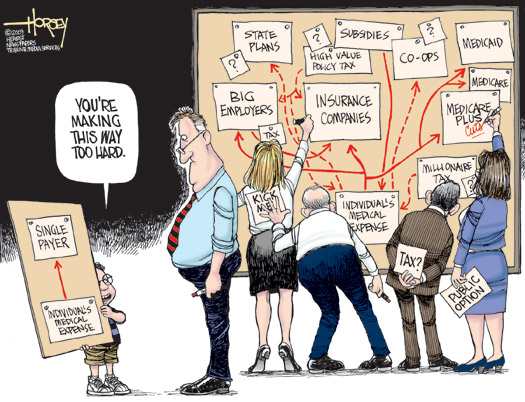 What Can You Do Now?
Stay informed
Join Physicians for a National Health Program 
Ask your Congressman to support HR 676  “Improved & Expanded Medicare for All”
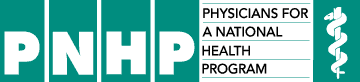 Physicians for a National Health Program
29 E Madison Suite 602, Chicago, IL 60602
Phone (312) 782-6006 | Fax: (312) 782-6007 
 email: info@pnhp.org
www.pnhp.org